ПРЕЗЕНТАЦИЯ НА ТЕМУ
«способы соединения проводов и кабелей»
Разработала мастер п/о:  Левина О.А.
2016 год
Электричество похоже на множество маленьких сердитых пчелок, которые бегают по проводам и заставляют приборы работать. Увидеть их невозможно, не стоит и пытаться.
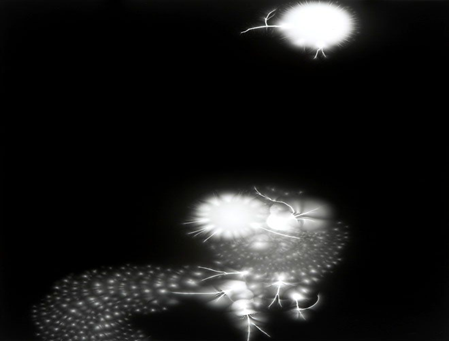 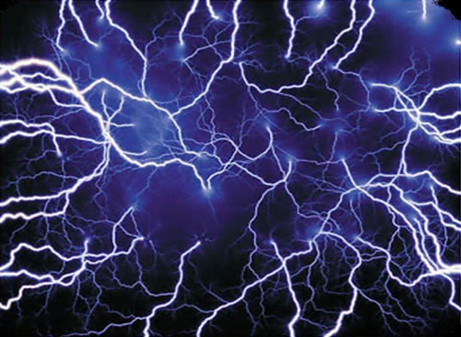 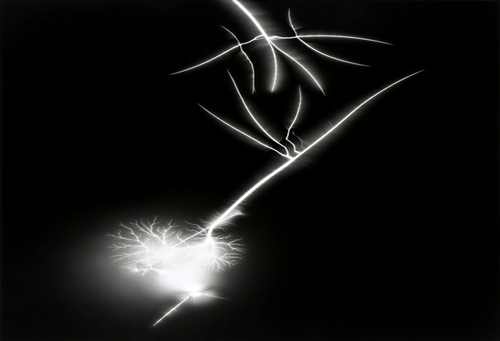 Повелевают электричеством только специально обученные люди - электрики. Они, словно волшебники, соединяют провода в большую паутину, устанавливают переключатели, рубильники и розетки, то есть производят электромонтажные работы.
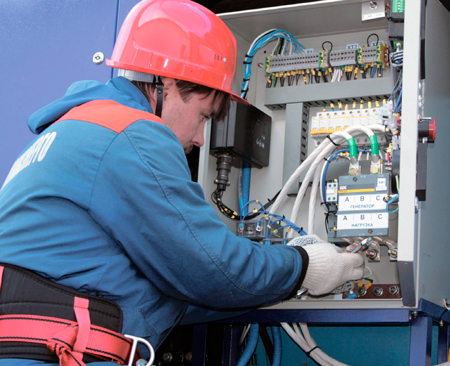 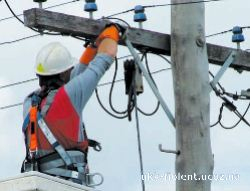 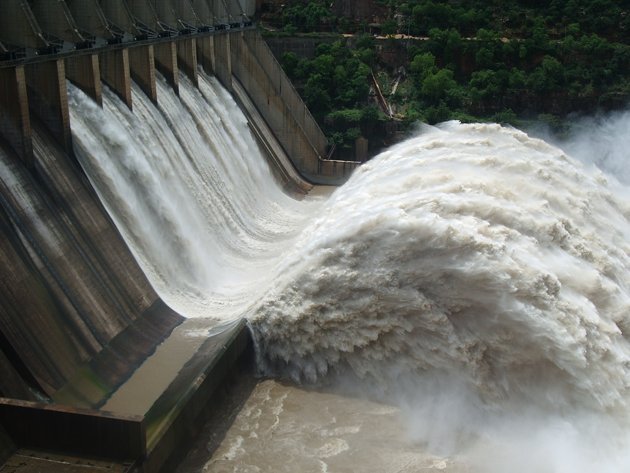 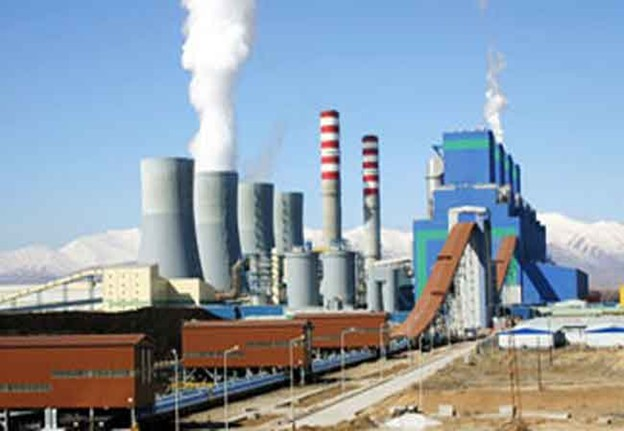 Получают электричество на специальных станциях.
Загадки про электричество
Электричество – помогает нам во всём.
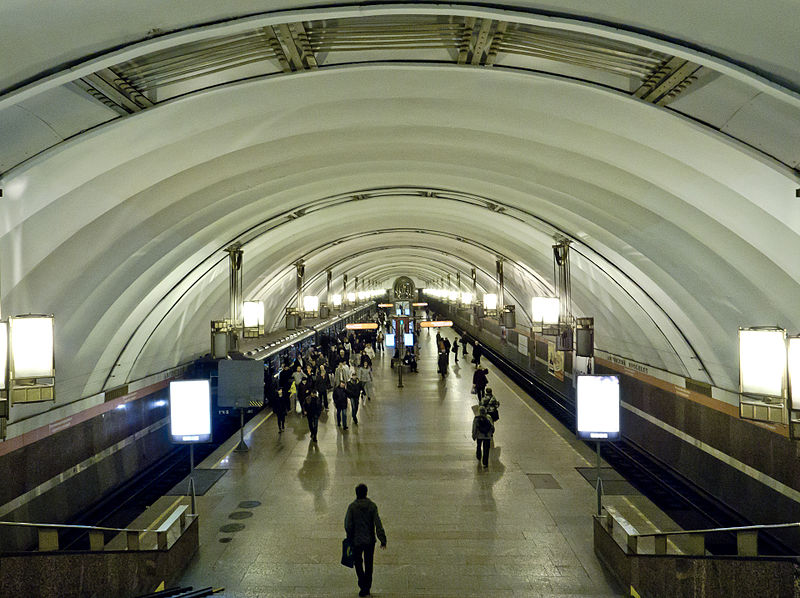 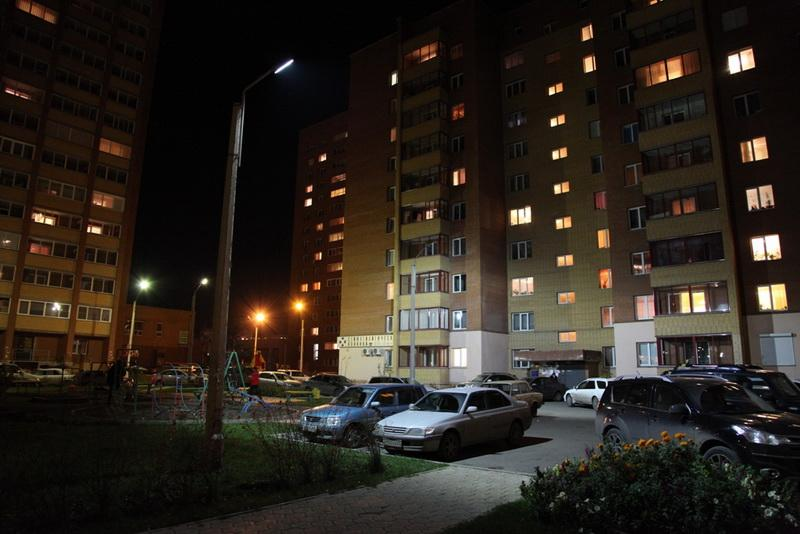 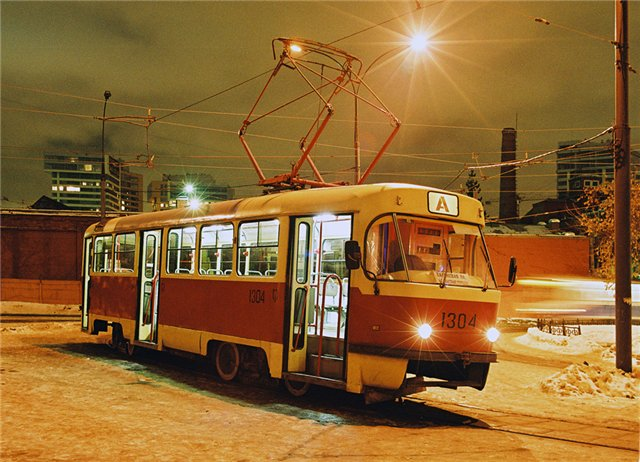 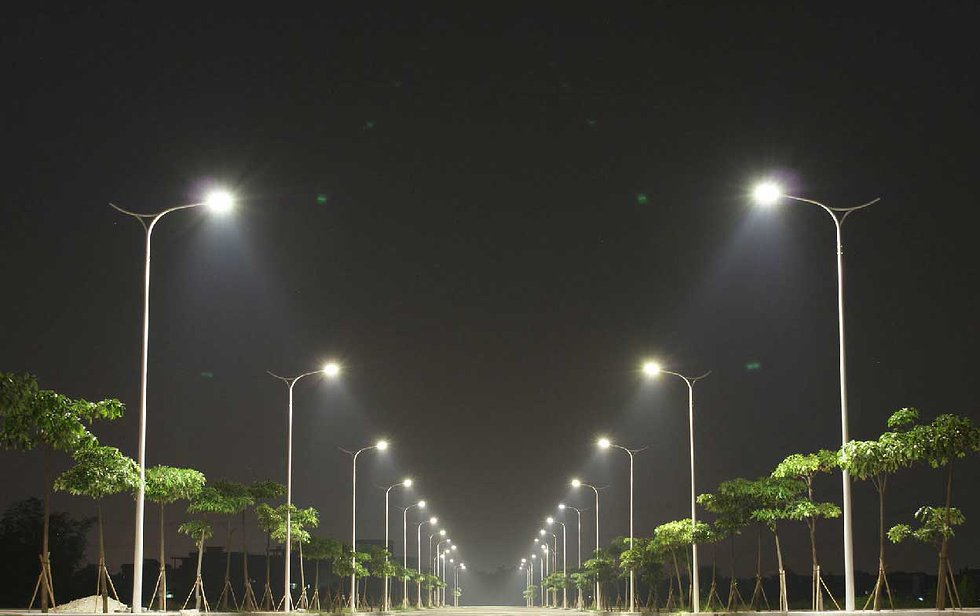 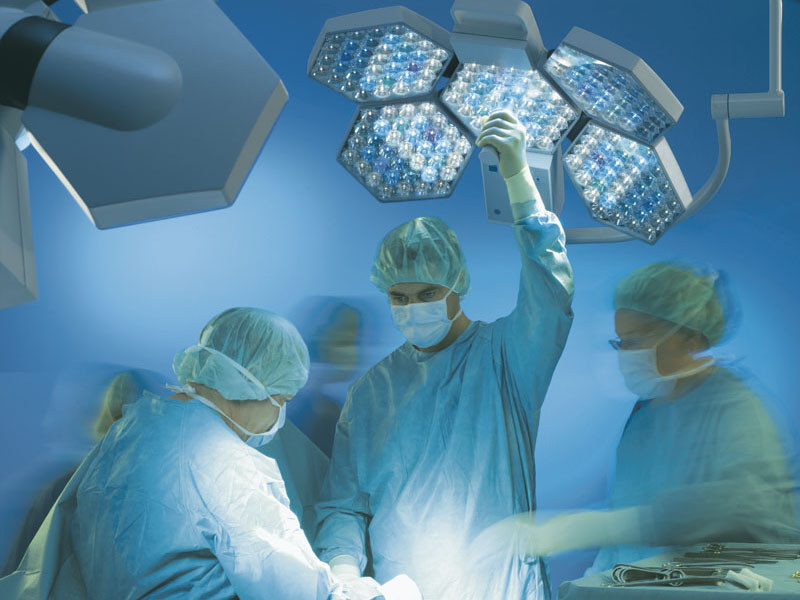 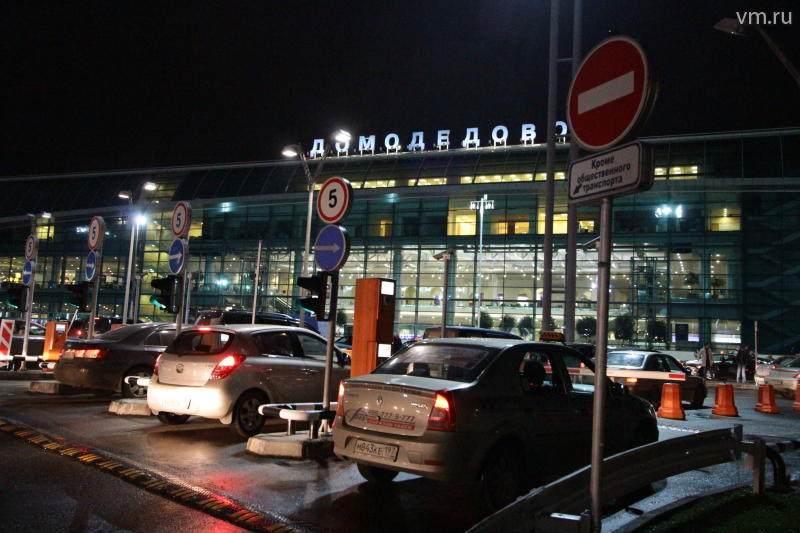 Поэтому профессия электрика всегда остается почетной и необычайно востребованной.
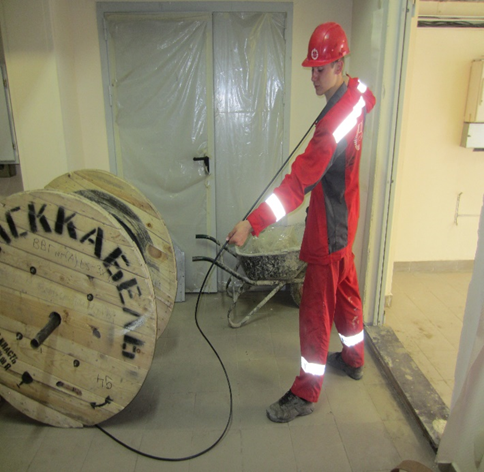 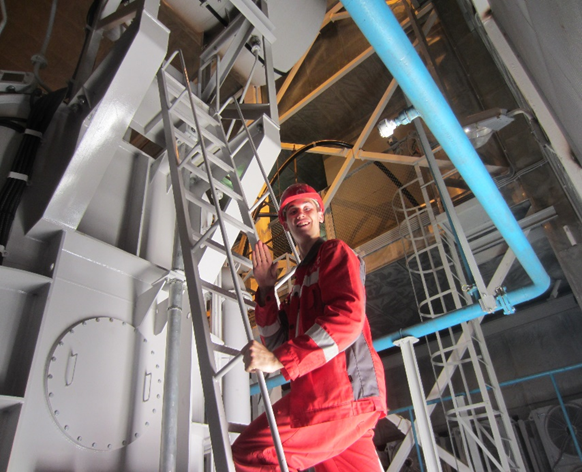 Ток – невидим, а потому особенно коварен. Электричество может сильно ударить, обжечь, а то и убить.  Не зря каждый родитель объясняет, что электрический ток - это очень опасно.
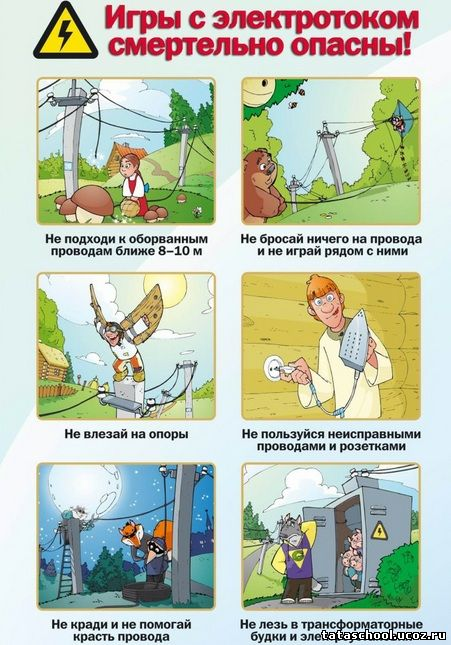 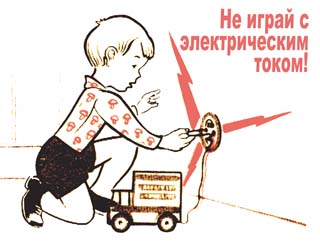 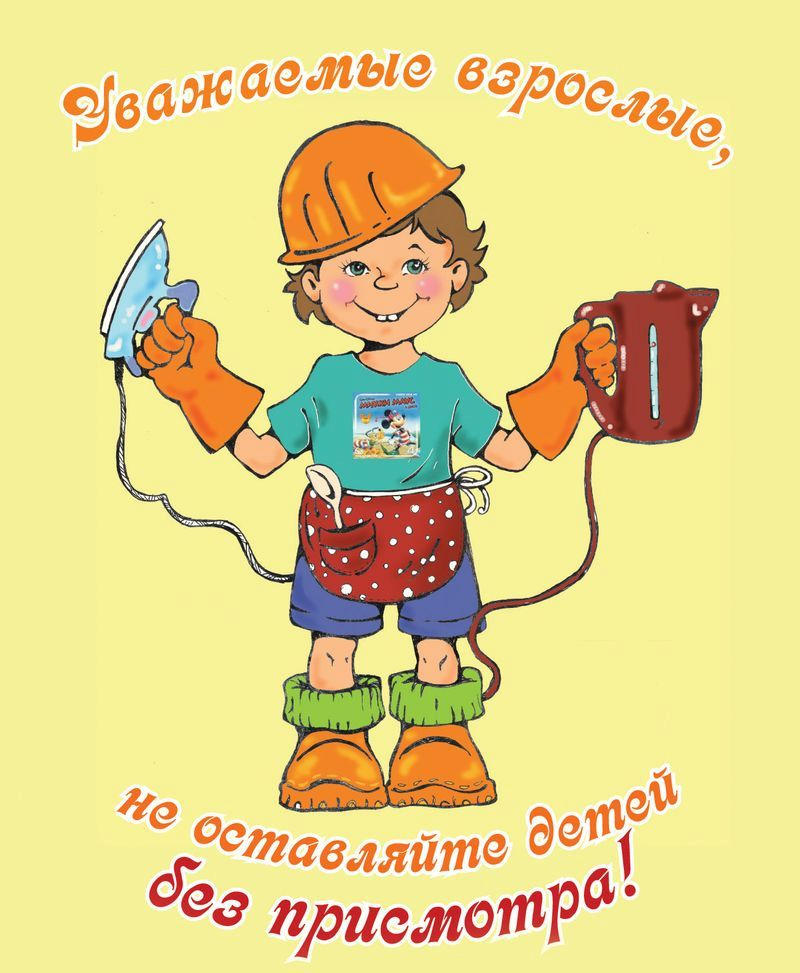 Действия электрического тока вызывают нарушения в деятельности организма – это электротравма или электроожоги.
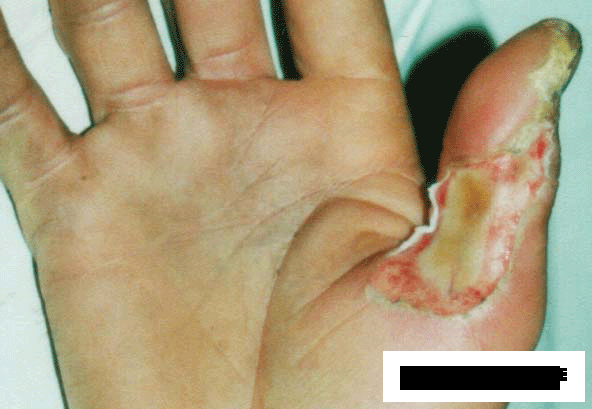 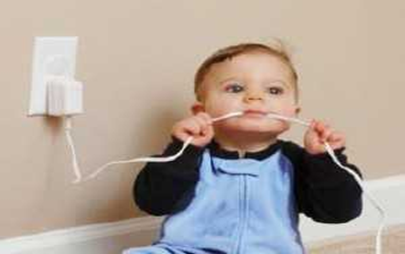 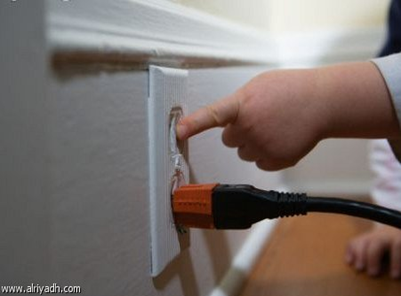 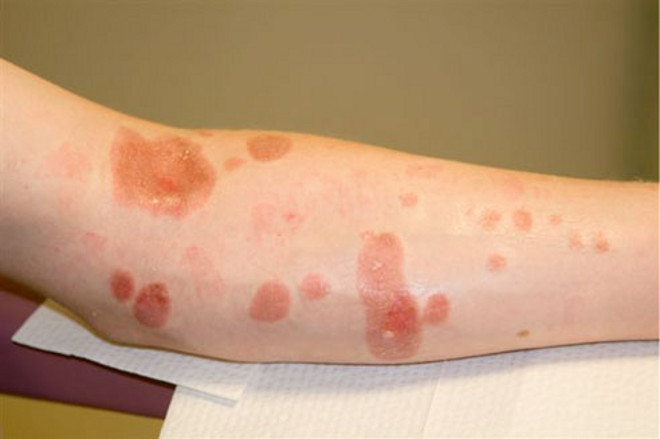 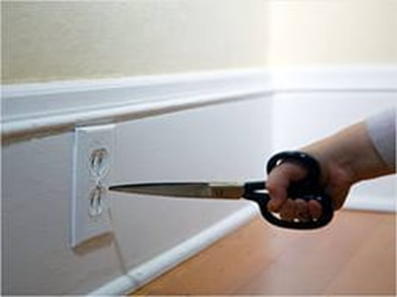 Во избежание несчастных случаев от поражения электрическим током, необходимо четко соблюдать правила охраны труда.
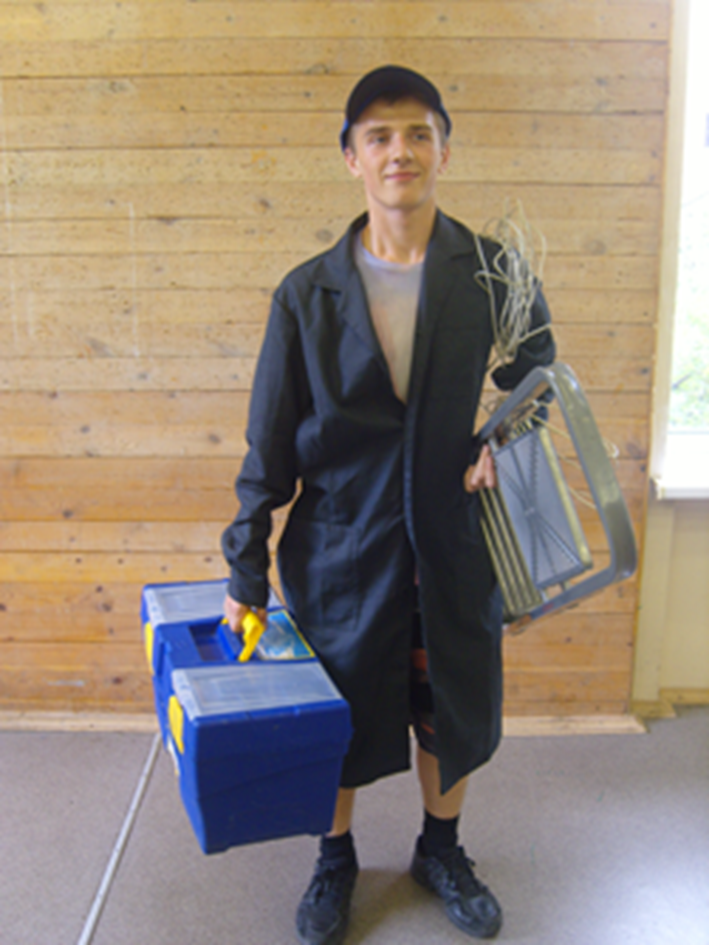 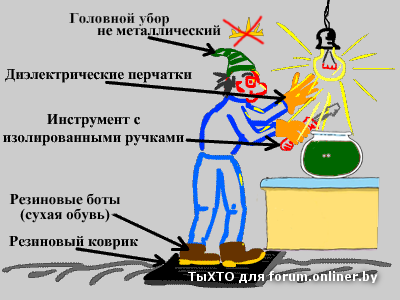 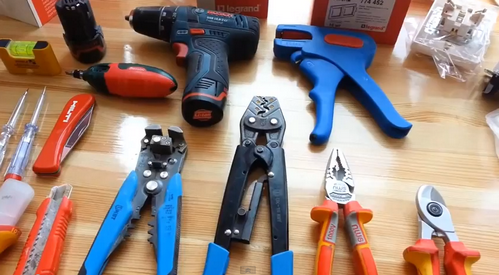 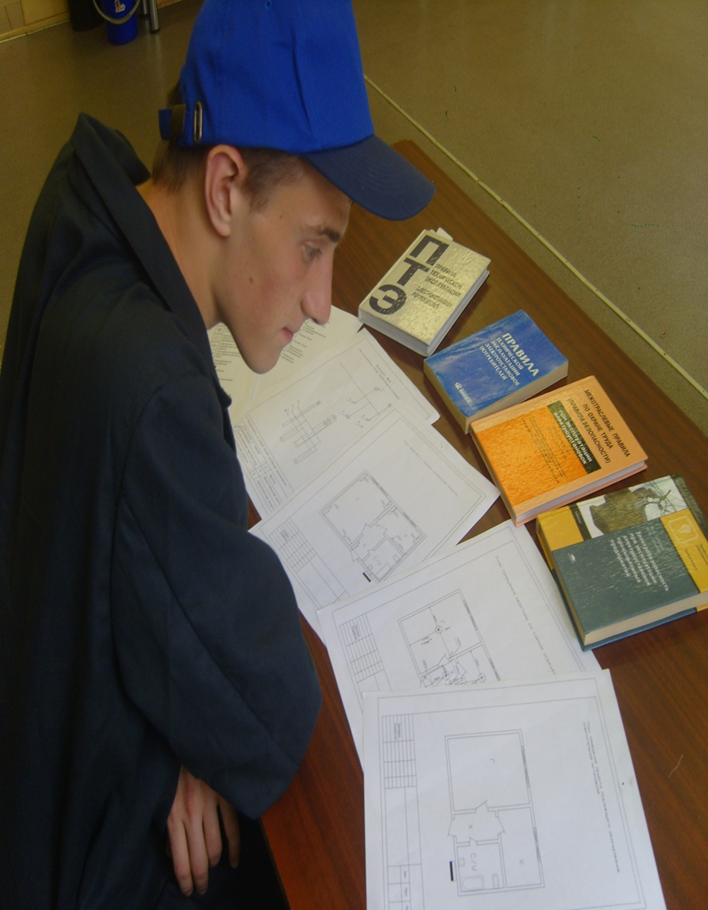 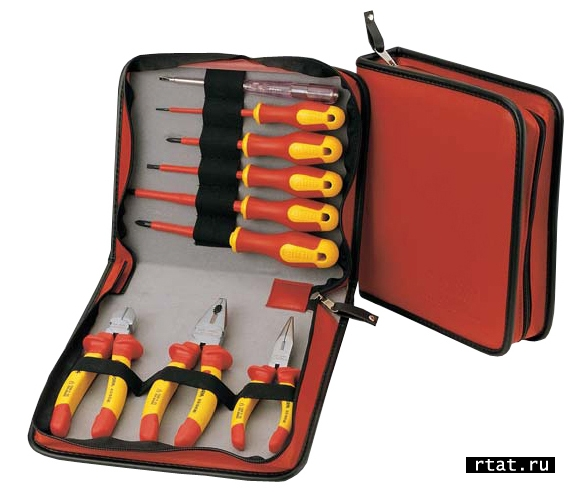 «Электрика – наука хорошего контакта». Более половины случаев неисправностей электропроводки связано именно с плохим контактом в месте соединения или подключения проводов. От качества соединения жил зависит надежность работы розеток, выключателей, светильников и т.д.
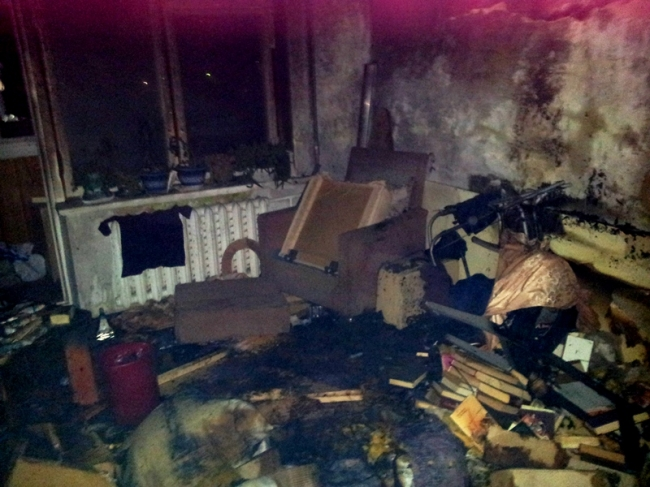 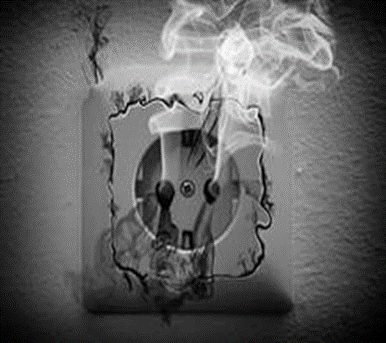 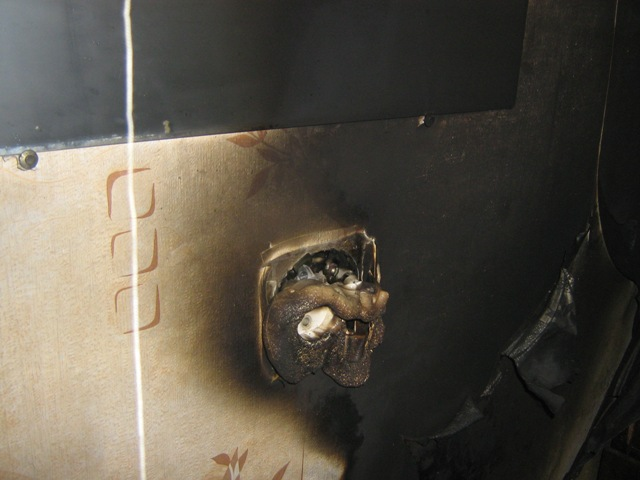 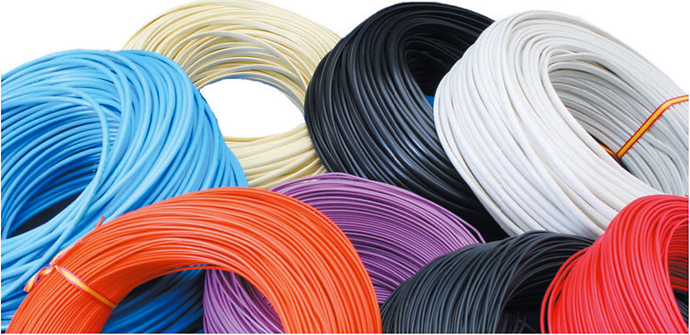 Одним из ключевых элементов выполнения электромонтажных  работ  является провод или кабель. 
	Это проводники из металла, которые предназначены для передачи электрического тока.
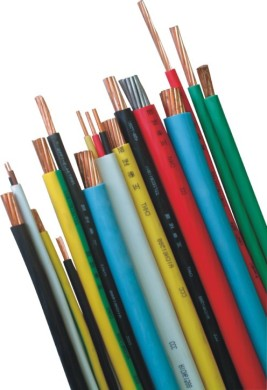 Наиболее часто встречаемые способы соединения проводов - зажимы (клеммные колодки).
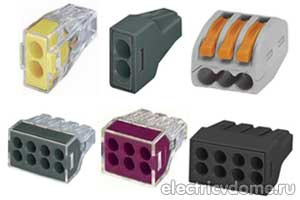 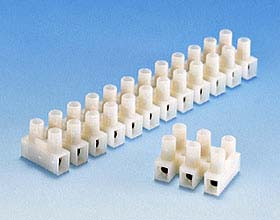 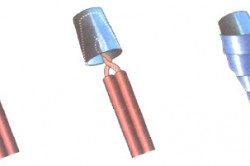 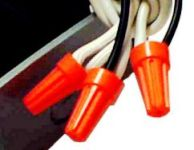 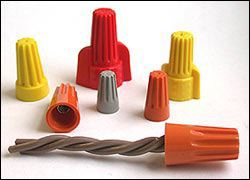 Основные приемы выполнения контактных соединений
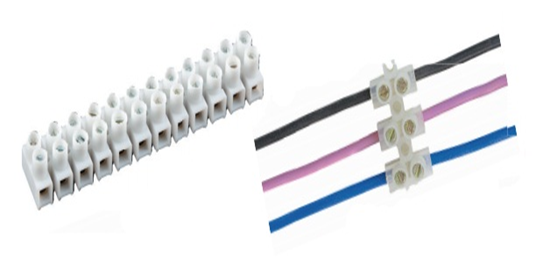 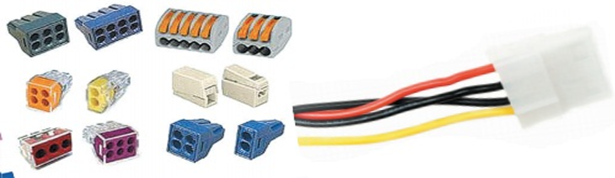 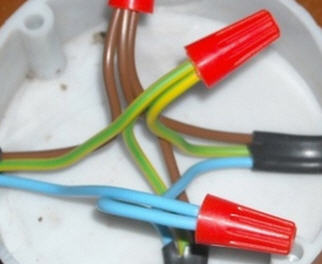 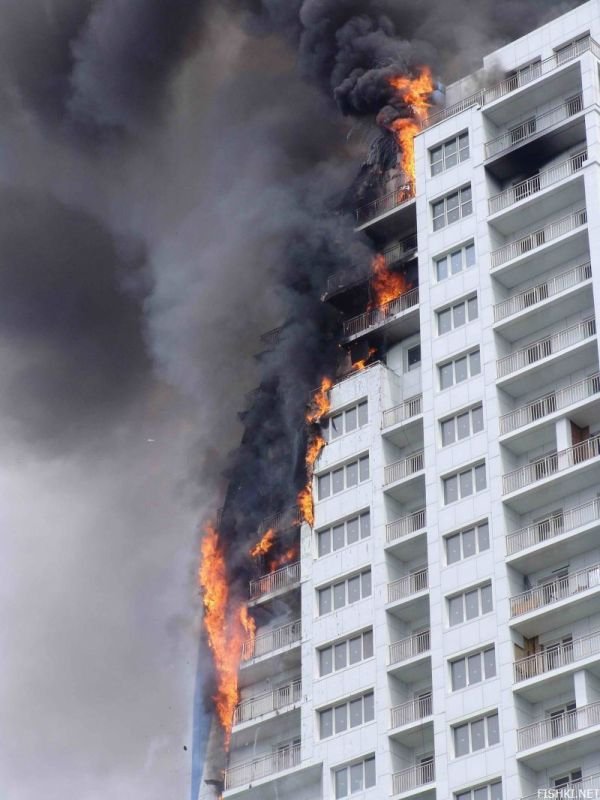 Знай, любые проводаПовреждённые – беда!Ведь они опасны слишком –Замыкание как вспышка!
      Дать друзьям такой совет      Просто каждый может:      Уходя тушите свет      И приборы тоже!
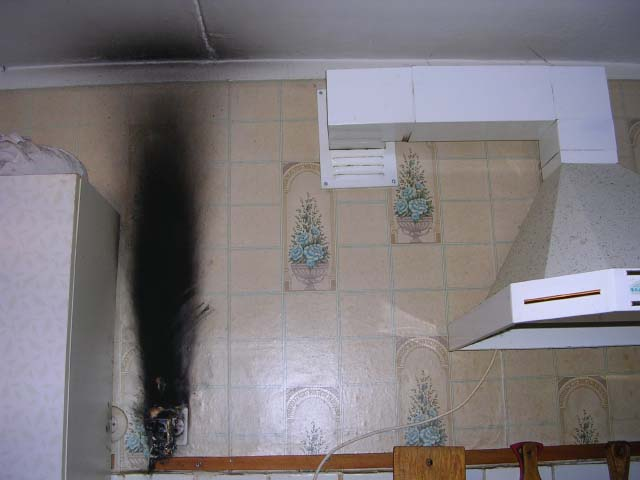 Спасибо за внимание!